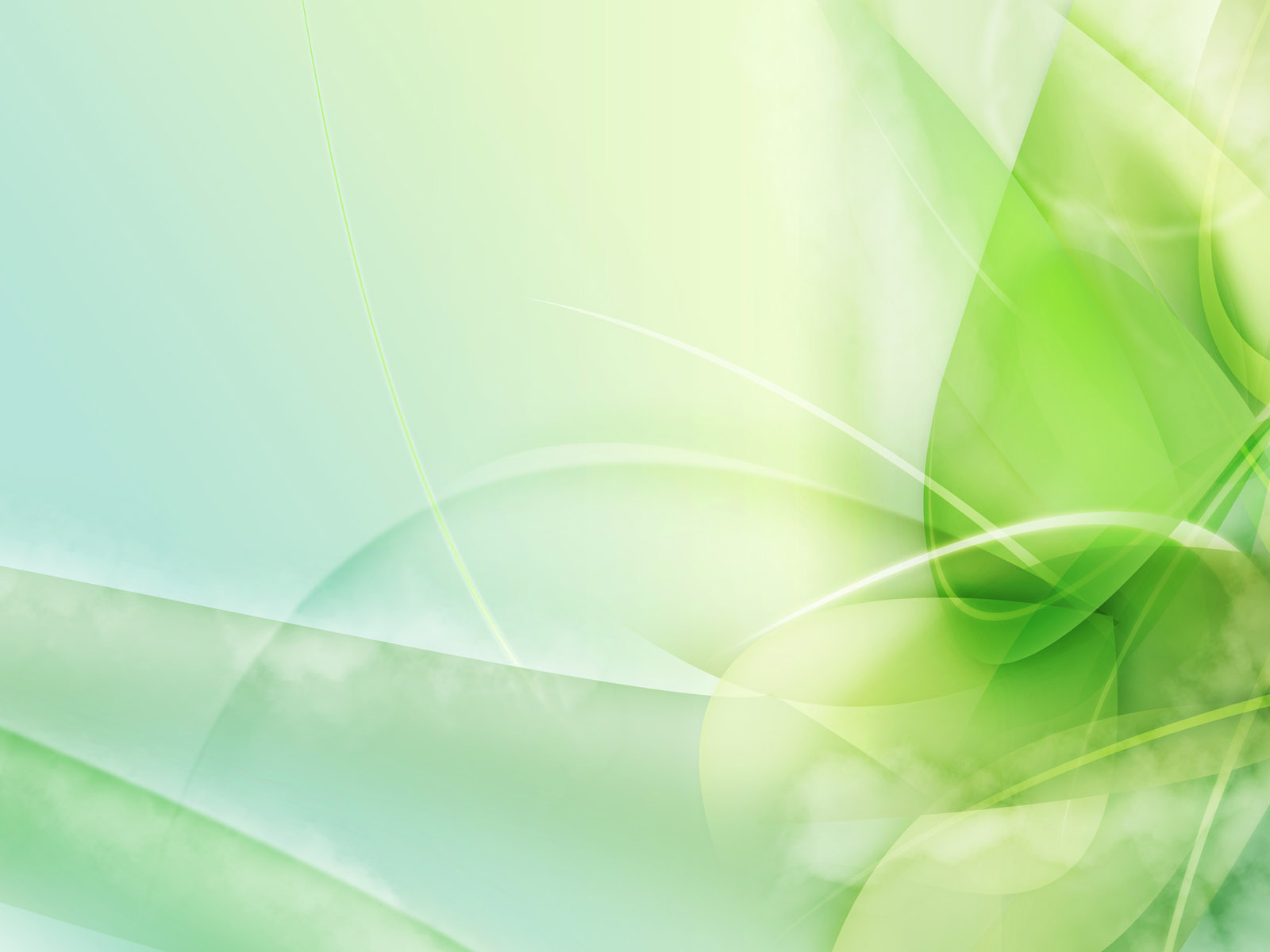 Connecticut
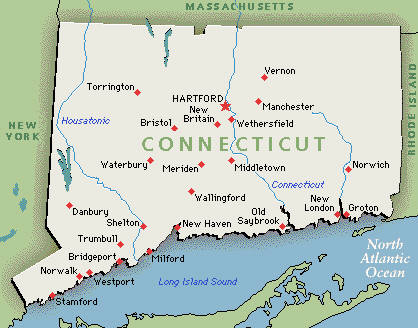 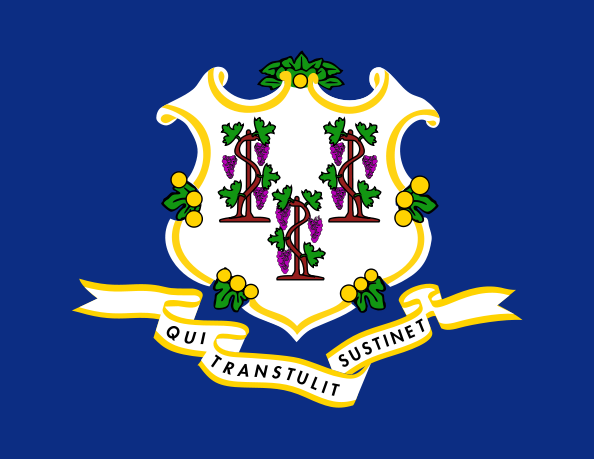 Hartford
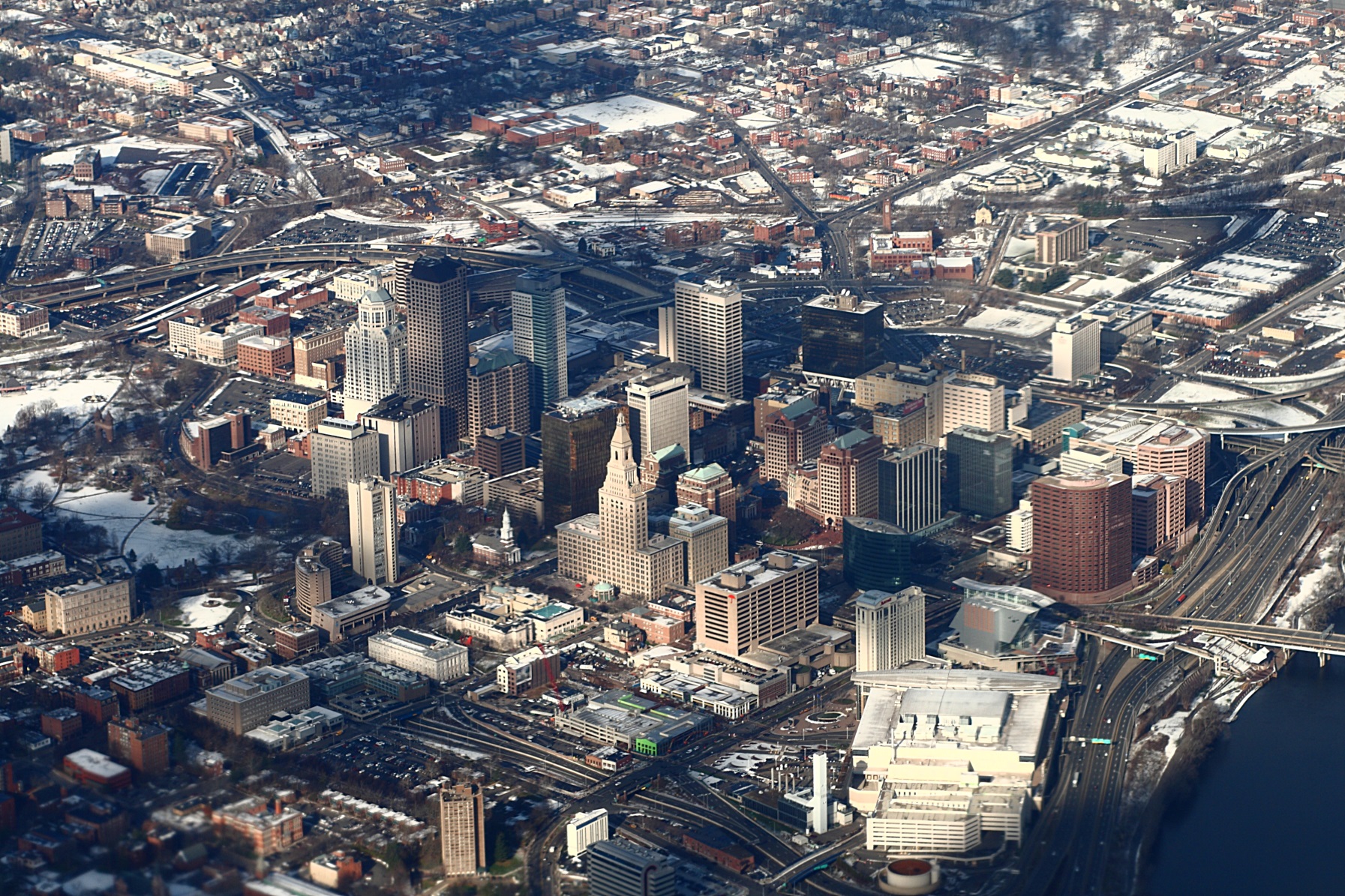 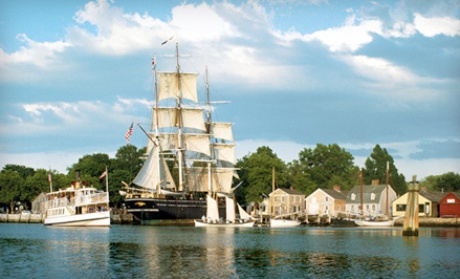 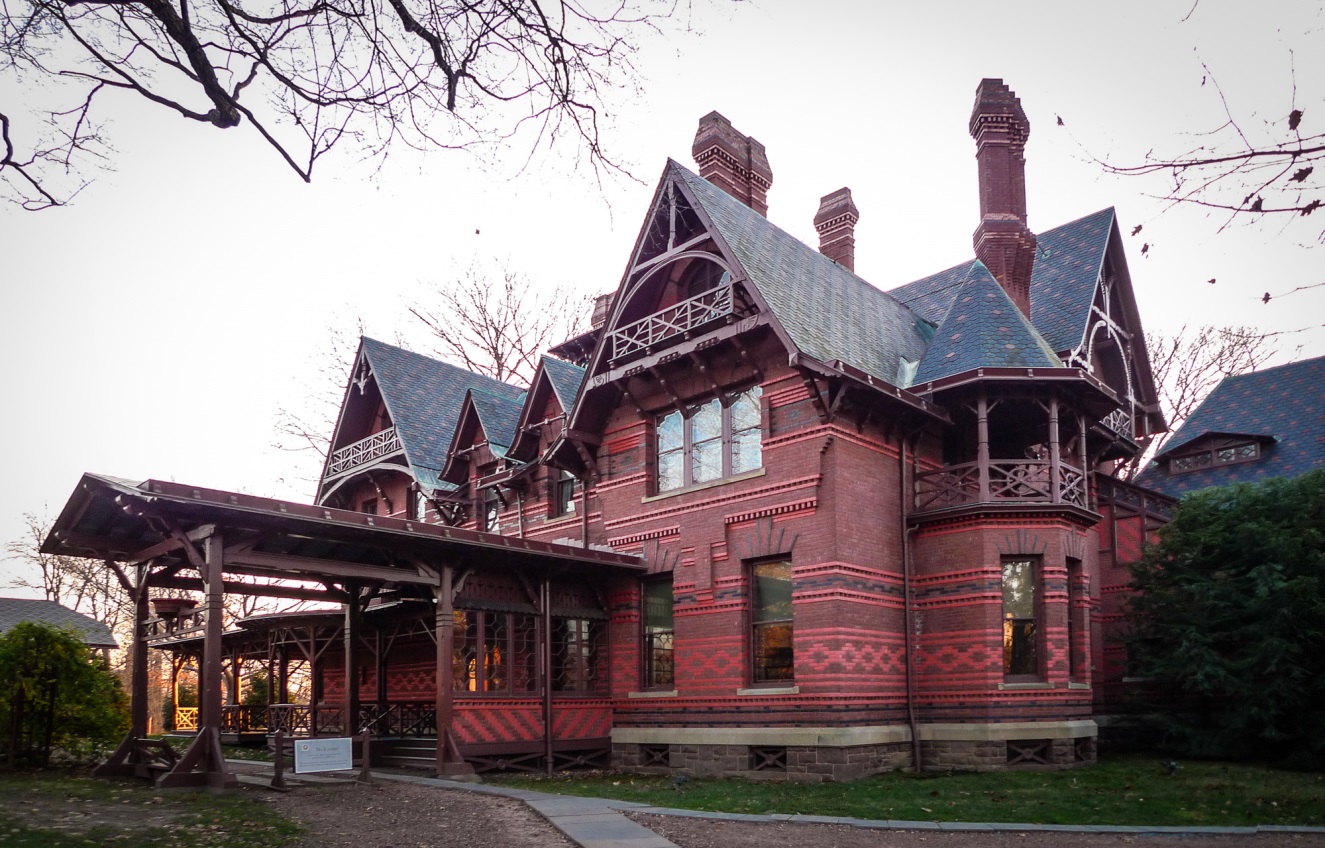 The Museum of America and the Sea
Mark Twain House
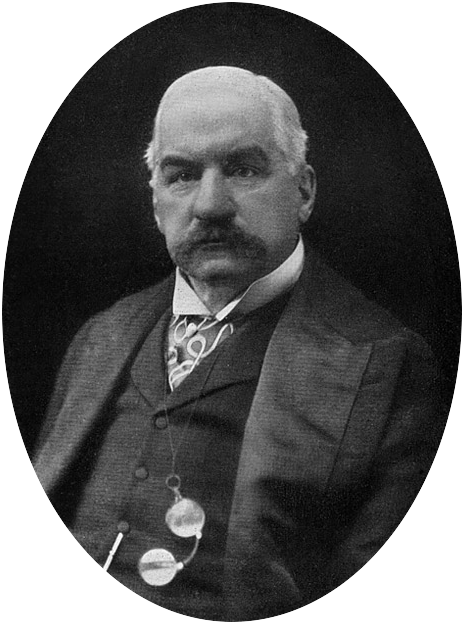 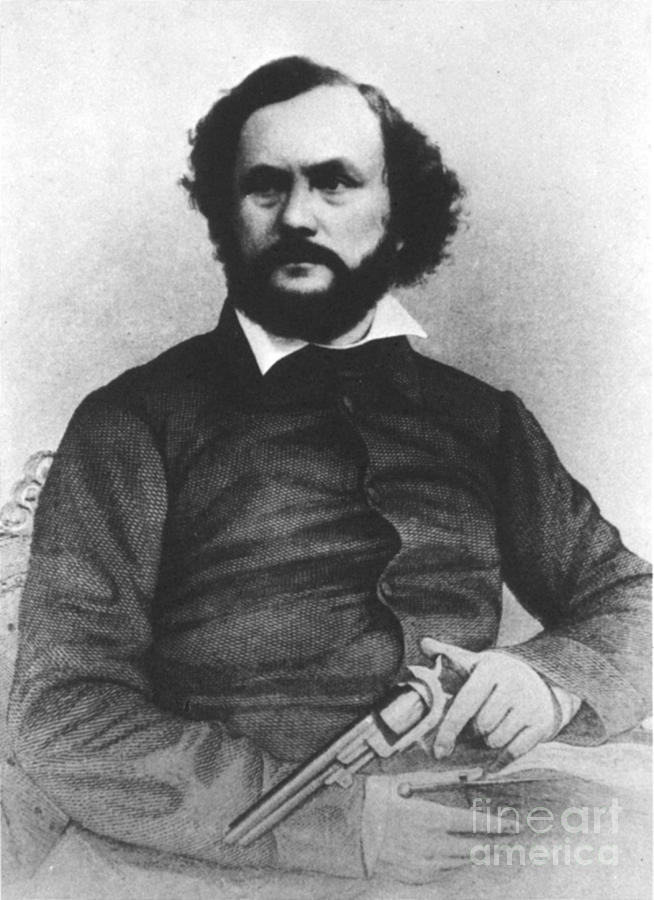 Samuel Colt
J. P. Morgan